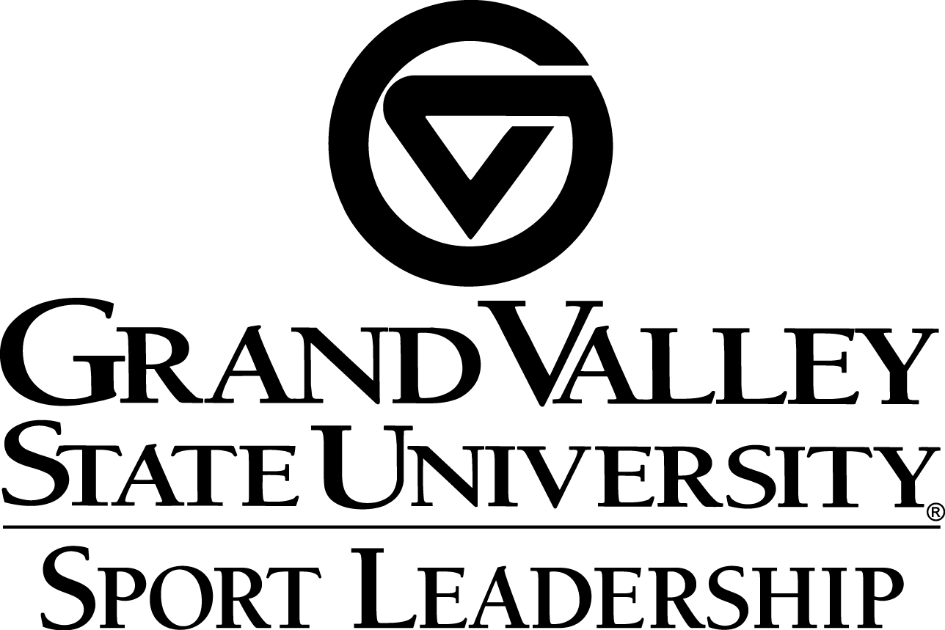 PED 490 - Internship
Internship– PED 490(pre-requisite: PED 460, current first aid & cpr cert Co-Requisite: PED 495)
Hours: 1 credit = 45 hours of work
6 credits = 270 hours
9 credits = 405 hours
12 credits = 540 hours
PED 490 and PED 495 are both delivered online so that students may complete their internships in any location nationwide
Broad setting of interest – related to sport, sport leadership, sport administration of any kind (sales, marketing, management, communications, athletic director, recreation, event operations, etc...)
Finding an Internship Site
This is your responsibility so start early!
1-2 semesters prior
Approved Sites – There is a list of sites on the Sport Leadership webpage under internships, then click sites.
Students can look on their own for sites that are of their own interest!
Polish resume & interview skills (Career Services)
Determine your references
Know exactly what you are expected to learn/experience – the sites will ask	
Date to secure 
December 1st (winter semester)
April 1st (spring semester) 
August 1st (fall semester)
State to State Guidelines
Due to reciprocity agreements at this time, students are NOT ALLOWED to complete internship or fieldwork experiences in the following states:
Kentucky
Louisiana
New York
North Carolina
Tennessee
Washington
West Virginia
Registering Your Site
All internship locations must be approved by the Faculty Coordinator (Professor Brehm)
If you are questioning whether or not an experience will qualify, stop by her office and ask or email her 
Once you have secured a site, you must register it with the Career Center’s Internship Management System (IMS)
You will receive email confirmation once your location has been approved. Only once you have received this email are you able to begin completing hours at your site
Other Considerations
Volunteer hours done outside of the internship semester dates cannot be counted towards PED 490
Students can utilize more than one location to fulfill the hour requirements but this must be approved by Professor Brehm prior to the start of the experience
Things you may need for your internship depending on your location:
Immunizations/TB test, Criminal Background Check, Drug Screening, Update CPR & First Aid Certifications and Flu Shot
FAQs
Do the internship hours need to be within the semester dates? 
Yes, unless prior approval is given. Ex – hours are only offered through certain dates
Can I complete my fieldwork and internship at the same site?
No, we would like our students to complete their experiences at different locations in order to broaden their experiences
Can I complete my internship where I currently work?
In some cases, responsibilities need to differ and prior approval is needed by Professor Brehm.
Contacting Professor Brehm
Email: brehmch@gvsu.edu
Office: Mackinac Hall B-2-221
Phone: 616.331.8878
Fax: 616.331.8870